Refund & Reconciliation & QB
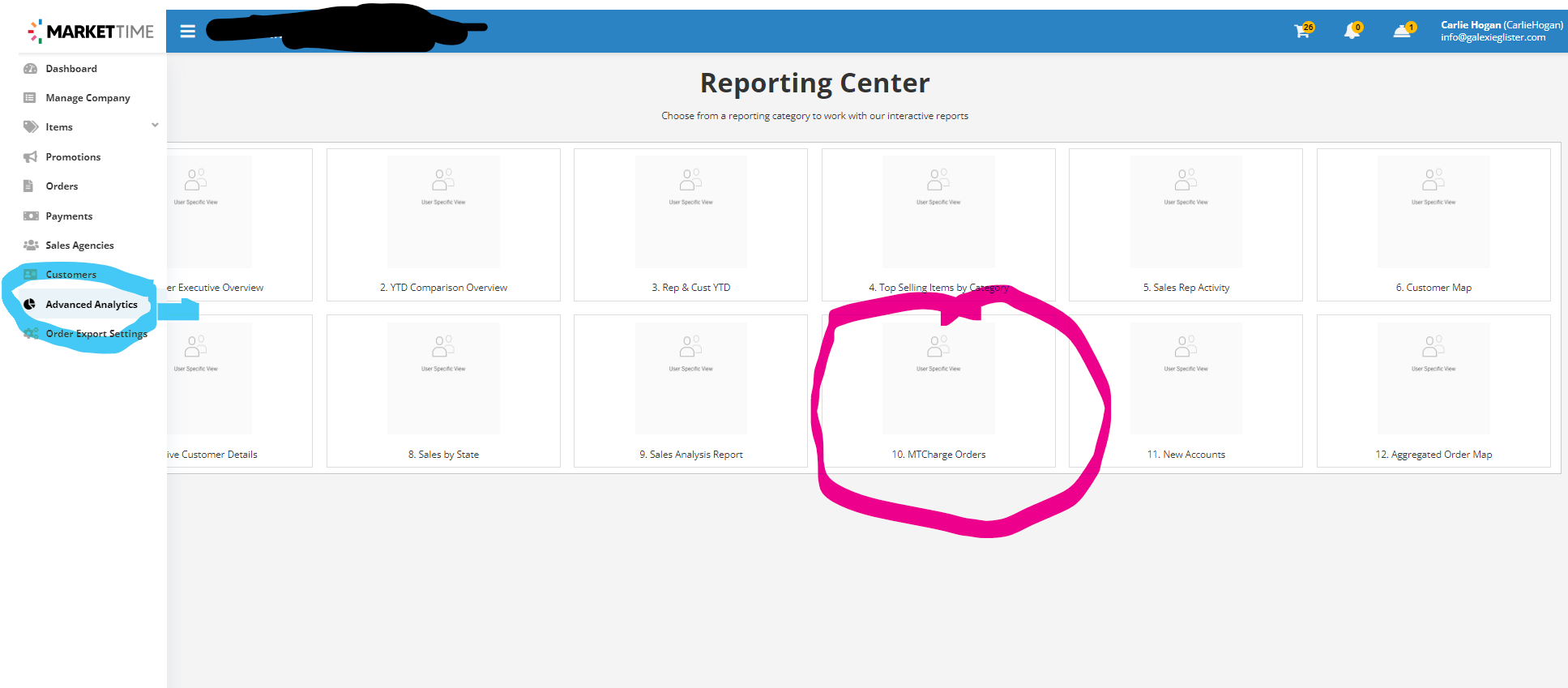 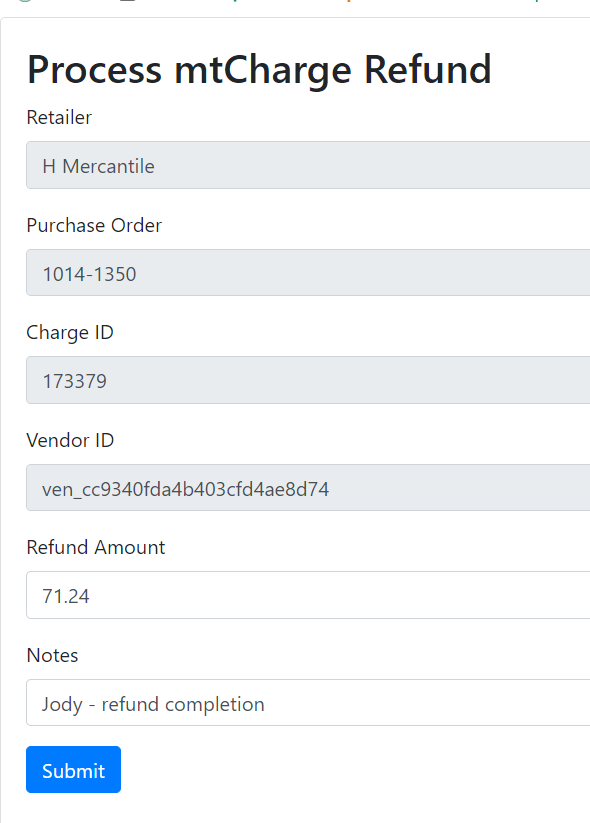 Refunds:Take a screenshot before clicking submit